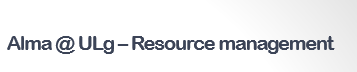 La gestion des exemplaires dans AlmaÉditeur d’exemplaire physique(Physical Item Editor)
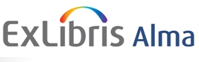 Version du 6 décembre 2016
Menu
Rôles et périmètres
 Accéder aux exemplaires et les trier
 Comment se présentent les exemplaires?
 L’onglet « Information générale » (« General information »)
 L’onglet « Notes »
 L’onglet « Historique » (« History »)
 Autres onglets (« Résumé » (« Summary ») et « Information  ENUM/CHRON »)
 Actions proposées dans la liste des exemplaires
 L’arborescence BIB-HOL-Exemplaires
 Supprimer un exemplaire dépendant d’un HOL qui en chapeaute plusieurs
 Supprimer un exemplaire unique et son holding
 Ajouter un exemplaire à une notice HOL existante
 Modifications de bibliothèque, de localisation et de cote : synthèse
Alma @ ULg – Resource Management – Physical Item Editor
2
Rôles des utilisateurs
Opérateur d’inventaire physique (physical inventory operator ) : pour créer et modifier des exemplaires et modifier les données des notices de fonds (HOL)
Opérateur d’inventaire physique – étendu (physical inventory operator extended) : +  droit de suppression
	Pour que le rôle – étendu soit fonctionnel, il doit être associé au rôle de base d’opérateur d’inventaire physique.

Associé au rôle opérateur de réception (limité) (receiving operator (limited)) : permet la procédure de réception (monographies et fascicules de périodiques) incluant les modifications de l’exemplaire.
    La fonctionnalité de bulletinage fait partie de la formation Print serials
Alma @ ULg – Resource Management – Physical Item Editor
3
Périmètre (scope) associé aux rôles
Le périmètre est une bibliothèque. 
Si l’opérateur est amené à travailler sur differents sites, le rôle est attribué plusieurs fois avec un périmètre différent.

Opérateur d’inventaire physique 
Seuls les exemplaires de la bibliothèque qui constitue le périmètre du rôle peuvent être édités pour modification. Les données d’exemplaires appartenant à une autre bibliothèque peuvent être visualisées uniquement.

Seules les notices de fonds (HOL) de la bibliothèque qui constitue le
périmètre du rôle peuvent être éditées pour modification. Les notices de fonds appartenant à une autre bibliothèque peuvent être visualisées uniquement.

Opérateur d’inventaire physique – étendu 
Seuls les exemplaires de la bibliothèque qui constitue le périmètre du rôle peuvent être supprimés. Par conséquent, seules les notices de fonds (HOL) de la bibliothèque qui constitue le périmètre du rôle peuvent être supprimées.
Alma @ ULg – Resource Management – Physical Item Editor
New 
Sept. 2016
4
Accéder aux exemplaires et les trier
Pour éditer une liste d’exemplaires : 
	cliquer sur « Exemplaires » (« Items ») dans les liens d’action en dessous de la notice dans les résultats de la recherche
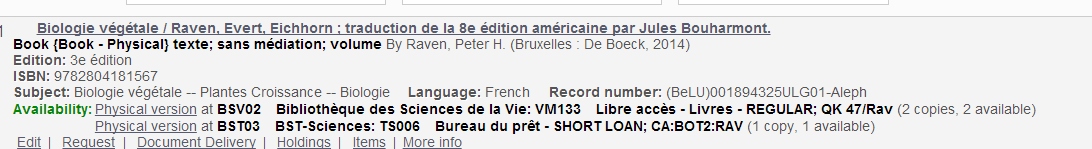 Alma @ ULg – Resource Management – Physical Item Editor
À partir d’une recherche « Tous les titres » (« All titles ») ou « Titres physiques » (« Physical titles »), vous visualiserez toujours l’ensemble des exemplaires (items) attachés à la notice sélectionnée, présentés sous forme de liste (même s’il n’y en a qu’un).
 À partir d’une recherche «  Titres physiques », vous visualiserez les exemplaires liés à la notice de fonds (holding) dont dépend l’exemplaire que vous avez sélectionné dans les résultats de recherche. Ces exemplaires sont présentés sous forme de liste, sauf s’il n’y en a qu’un. Dans ce cas, cet exemplaire unique sera immédiatement édité dans l’éditeur d’exemplaire physique (Physical item editor).
5
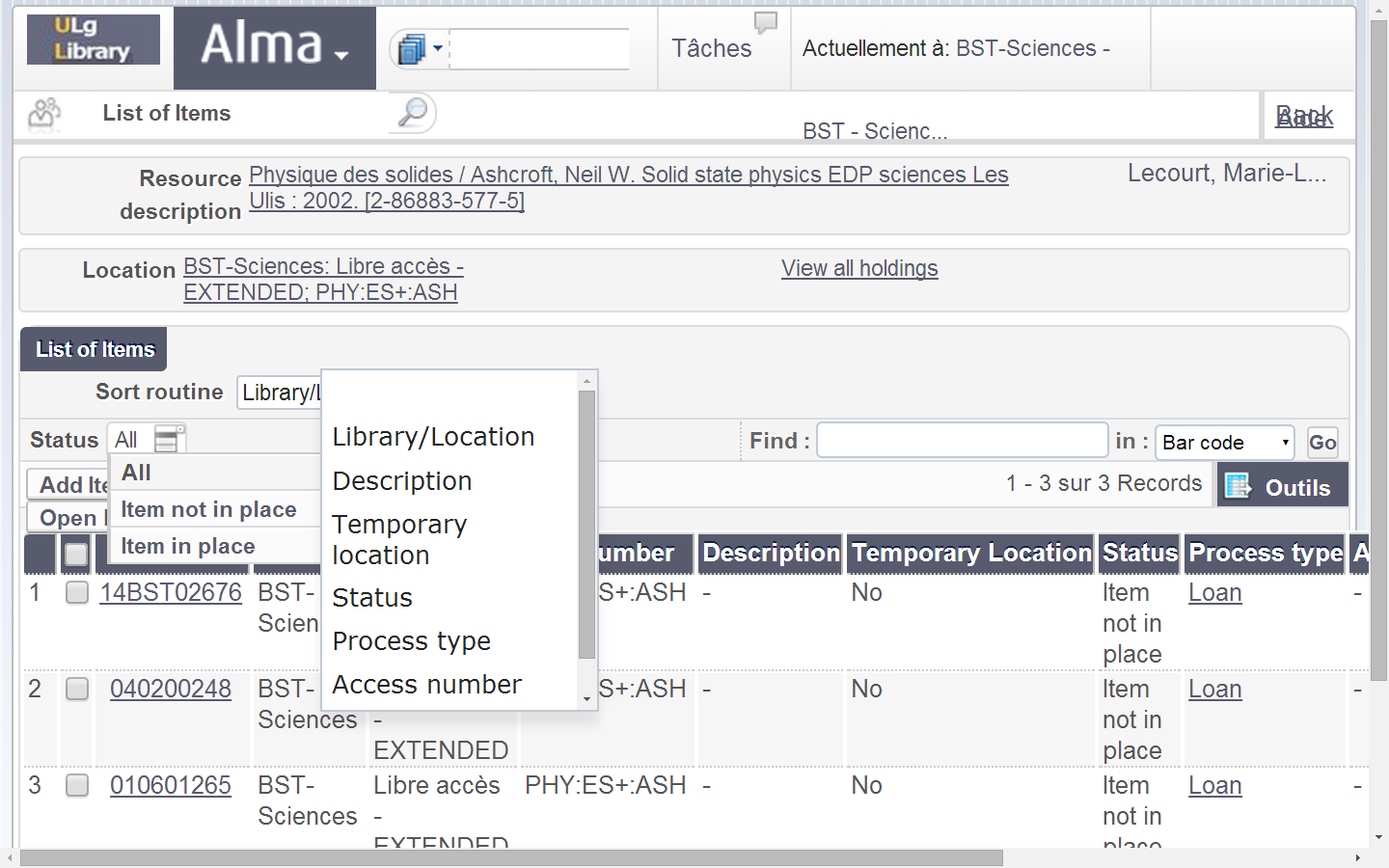 Liste des exemplaires
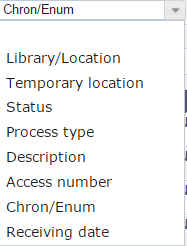 Alma @ ULg – Resource Management – Physical Item Editor
Tri par défaut = Chron/Enum : porte sur les niveaux de chronologie et d’énumération, puis la description, bibliothèque et localisation,
Choix pour limiter la liste aux exemplaires disponibles ou non
6
Choix de tris
Comment se présentent les exemplaires ?
Vous pouvez visualiser (sans possibilité de modifier) le détail des exemplaires
 en cliquant sur le code à barres,
 ou en cliquant sur le bouton « Actions » (à droite) et en choisissant « Voir » (« View »)








Les informations relatives à l’exemplaire sont réparties dans 5 onglets :
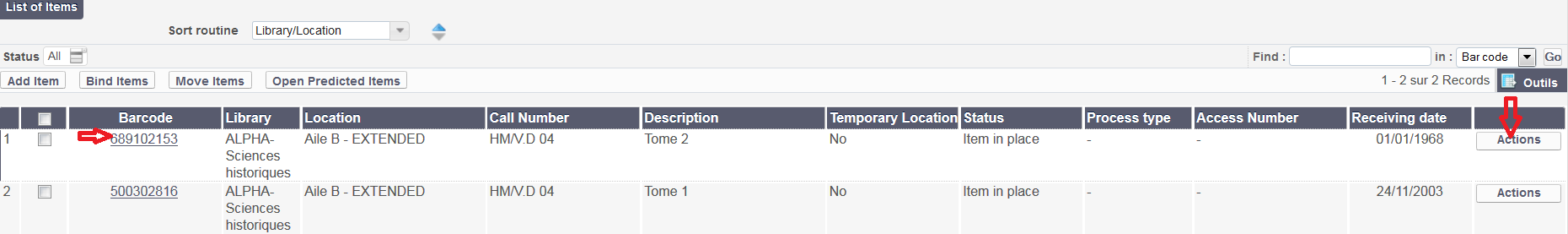 Alma @ ULg – Resource Management – Physical Item Editor
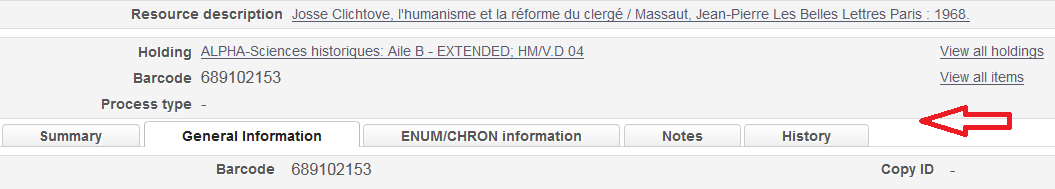 7
L’onglet « Information générale » (« General information ») . 1
L’onglet est divisé en 3 cadres:
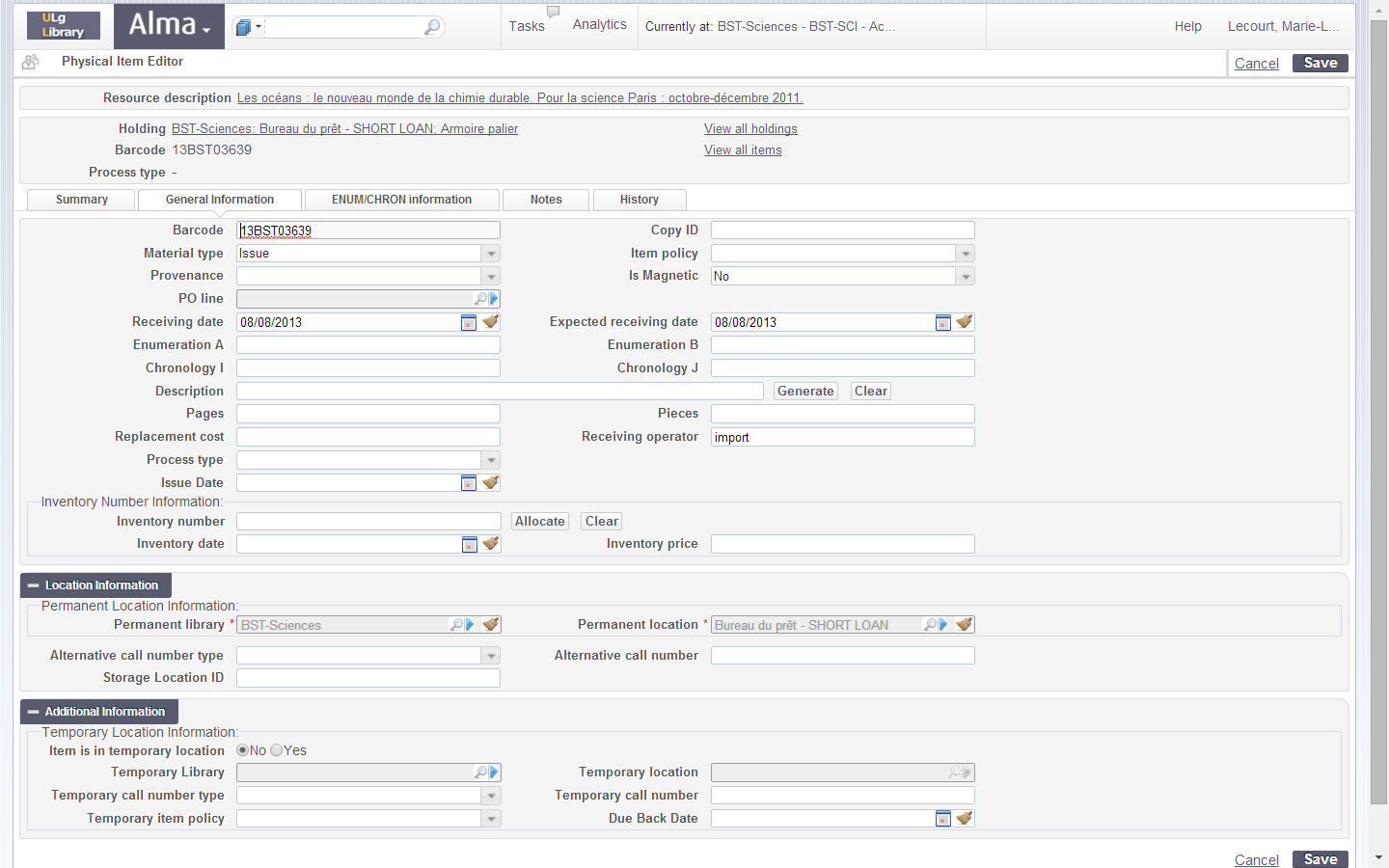 Informations générales de l’inventaire
Alma @ ULg – Resource Management – Physical Item Editor
Informations de localisation permanente
Informations de localisation
temporaire
8
L’onglet « Information générale » (« General information ») . 2
Au sein de cet onglet, vous pouvez:
 Au niveau des informations générales d’inventaire
 modifier et compléter les informations générales d’inventaire
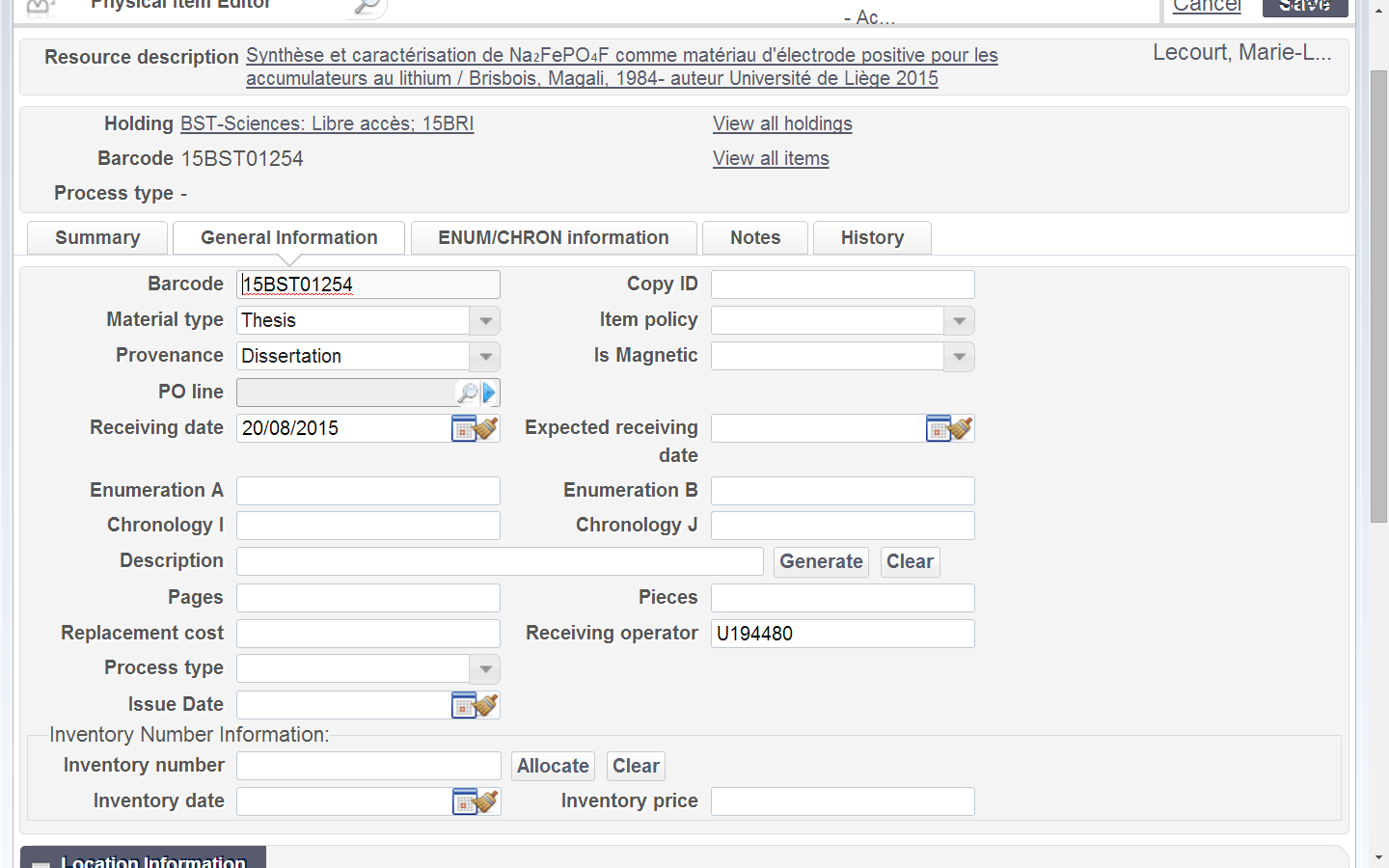 Uniquement s’il s’agit d’une exception
(***)
Alma @ ULg – Resource Management – Physical Item Editor
Zones obligatoires (*)
Si autre qu’un achat
(**)
Nouvelle fonctionnalité
9
[Speaker Notes: Nouveautés :
Pages (nombre de pages de l’exemplaire) : l’info n’apparaît nulle part à l’affichage, mais constitue un critère pour la recherche avancée [cf. Guide, sept. 2015, p. 162 et tableau 63, p. 569]  utilité ?  Peut-être pour la commande de photocopies ?
Pieces (nombre de pièces de l’exemplaire) : idem
Replacement cost (coût de remplacement) : montant qui pourra être réclamé à l’usager en cas de perte ou de détérioration du document.
Process type (type de processus) 
Inventory number (numéro d’inventaire) : possibilité d’attribuer un numéro d’inventaire manuellement ou automatiquement, ce qui nécessite une configuration [cf. Guide, tableau 63, p. 570]
Issue date (date de publication / date du fascicule) : date générée par le modèle de prédiction.
Inventory date (date d’inventaire) : la date du jour s’affiche si on appelle le calendrier et il est possible de définir une autre date. 
Inventory price (prix de l’inventaire) : d’après le guide (p. 571, tabl. 63), il serait possible de récupérer le prix encodé dans la PO line (ligne de commande), mais cela requiert une configuration.]
L’onglet « Information générale » (« General information ») . 3
(*) Type de matériel : information obligatoire
cas particulier des mémoires et thèses :  sélectionner le type de matériel « Thesis » et pas « Book ». 
exemplaire factice (virtual item) : vous ne devez pas créer de nouveaux exemplaires factices! Ils ont été ajoutés massivement pour pouvoir améliorer les demandes faites dans Primo sur certains types de documents, mais il n’est pas prévu que des exemplaires factices soient créés dans d’autres cas que celui de périodiques non bulletinés. 
 (**) Provenance : Deposit (dépôt), Dissertation (cas des thèses et mémoires), Exchange (échange), Gift (don), Visa (Acquisitions des services) => pour tout ce qui ne passe pas par les Acquisitions et n’est pas du rétrocatalogage.

(***) Exception de circulation (item policy) 
« s’adresser au service » : pour les exemplaires localisés dans un service (localisations X90) et l’enregistrement des visas.
« non empruntable » est réservé au MAL (magasin à livres)
« non consultable » : les exemplaires/notices qui ont cette exception de circulation seront peu à peu traités autrement 
si aucun exemplaire n’est consultable : supprimer la notice bibliographique de la publication
si le statut concerne le(s) exemplaire(s) lié(s) à une localisation parmi d’autres (plusieurs HOL existants)  :  supprimer la notice de fonds (HOL) de la publication
cas particuliers des mémoires et travaux non consultables : travailler avec des localisations spécifiques [septembre 2016 : en cours de configuration]
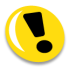 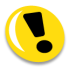 Alma @ ULg – Resource Management – Physical Item Editor
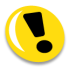 10
L’onglet « Information générale » (« General information ») . 4
N.B. : l’usage et la modification de la PO Line (ligne de commande) sont abordés dans les supports de formation « Acquisitions »

 Au niveau des informations de localisation permanente

 visualiser la bibliothèque et la localisation permanente
Nous vous demandons de ne pas modifier les bibliothèques et les localisations à ce niveau car la mise à jour du HOL ne  se fait pas de manière correcte actuellement (perte du $$a BeLU et date incorrecte en 008)
ajouter une seconde cote permanente (« alternative call number »)

La cote permanente ne figure pas dans les informations accessibles par le détail de l’exemplaire.
Alma @ ULg – Resource Management – Physical Item Editor
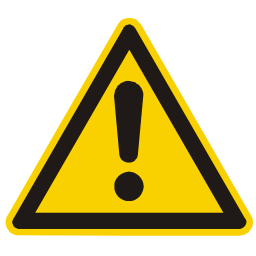 11
L’onglet « Information générale » (« General information ») . 5
Au sein de cet onglet, vous pouvez:

 Au niveau des informations de localisation temporaire

Activer ou désactiver une localisation temporaire (boutons « No », « Yes »
 Paramétrer la localisation temporaire : bibliothèque, localisation, cote, date de retour (due back date)
 L’item policy temporaire ne fonctionne pas !

 	La date de retour permet de déterminer une date au-delà de laquelle il est prévu que le document quitte sa localisation temporaire pour retourner à son emplacement permanent.
	À la date d’échéance, Alma génère automatiquement via le traitement de Demande de restauration (Restore requests) une demande (request) de remise en place (restore) de l’exemplaire.

! Alma n’efface pas automatiquement la localisation temporaire à la date d’échéance

	Aboutit aux mêmes résultats que le Change item information.
	Une localisation temporaire activée via le Change item information peut 	être désactivée par ici et inversement.
Alma @ ULg – Resource Management – Physical Item Editor
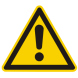 12
[Speaker Notes: A propos des données temporaires (« Additional information ») : la suppression automatique est à utiliser avec prudence (voir la fonctionnalité « Change item information » vue à la précédente formation).
Item policy : à ne compléter que s’il s’agit d’une exception (pour rappel).]
L’onglet « Information générale » (« General information ») . 6
Précision sur les informations de localisation temporaire

Si vous désactivez une localisation temporaire (bouton « No », les informations restent présentes.
Ainsi, lorsque vous recherchez des documents en localisation temporaire via la recherche Physical items, vous devez sélectionner en plus l’index In Temporary location

	


	Alma permet de conserver ces informations en mode ‘non actif’ dans	le détail de l’exemplaire notamment pour faciliter la gestion de	la fonctionnalité Courses and Reading Lists.

Cependant, ce fonctionnement ne fait pas l’unanimité et des demandes de modification du comportement du système ont été faites auprès d’ExLibris

=> CONSEIL : SUPPRIMEZ L’INFORMATION TEMPORAIRE MANUELLEMENT
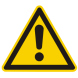 Alma @ ULg – Resource Management – Physical Item Editor
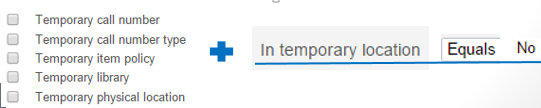 13
L’onglet « Notes ». 1
Note publique (Public note) : note qui s’affiche dans Primo














 Note de services aux lecteurs (Fulfillment note) : note de circulation qui s’affiche sous forme d’une alerte dans Alma à chaque opération de prêt et de retour.
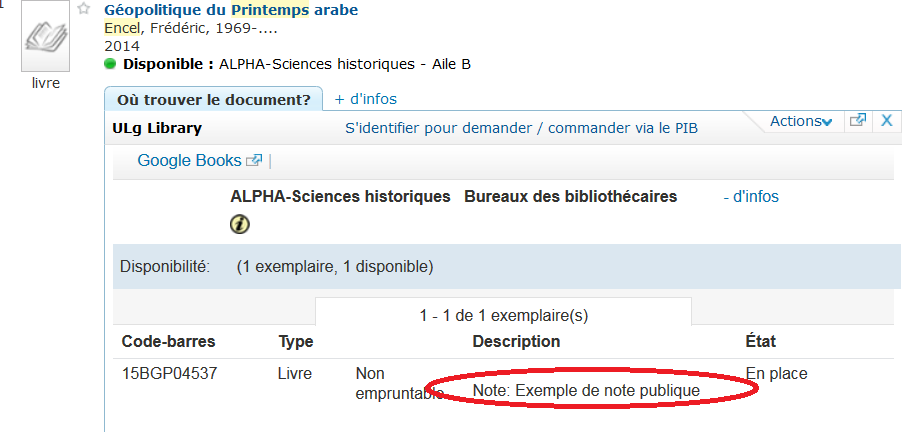 Alma @ ULg – Resource Management – Physical Item Editor
14
L’onglet « Notes ». 2
Notes internes (Internal notes)

 note interne 1 : contient les notes internes des exemplaires Aleph mais peut être utilisée librement ;
 note interne 3 : contient les codes des anciens statuts de traitement Aleph. Ne pas ajouter d’information dans cette zone actuellement. 
	Ne pas oublier de supprimer cette information si elle n’est plus d’actualité (par ex. un code CO si vous recevez le document ; un code TR si l’ouvrage est normalement en rayon,…)

 Notes statistiques (Statistics notes)

Note statistique 1 : contient le code statistique des exemplaires Aleph ;
Note statistique 2 : indique le nombre de prêts effectués dans Aleph et la date du dernier retour de prêt dans Aleph. Pas de mise à jour des informations avec les prêts sur Alma.
Alma @ ULg – Resource Management – Physical Item Editor
15
L’onglet « Historique »  (« History »). 1
Contient l’historique, avec un bref descriptif, de toutes les actions relatives à l’exemplaire : création, modifications, prêts et retours, process types, etc.

3 types de rapports sont disponibles :
 Modifications de l’exemplaire (Item changes)
 Modifications des données de fonds (Holdings changes) 
 Activités de services aux utilisateurs (Fulfillment activities)
Alma @ ULg – Resource Management – Physical Item Editor
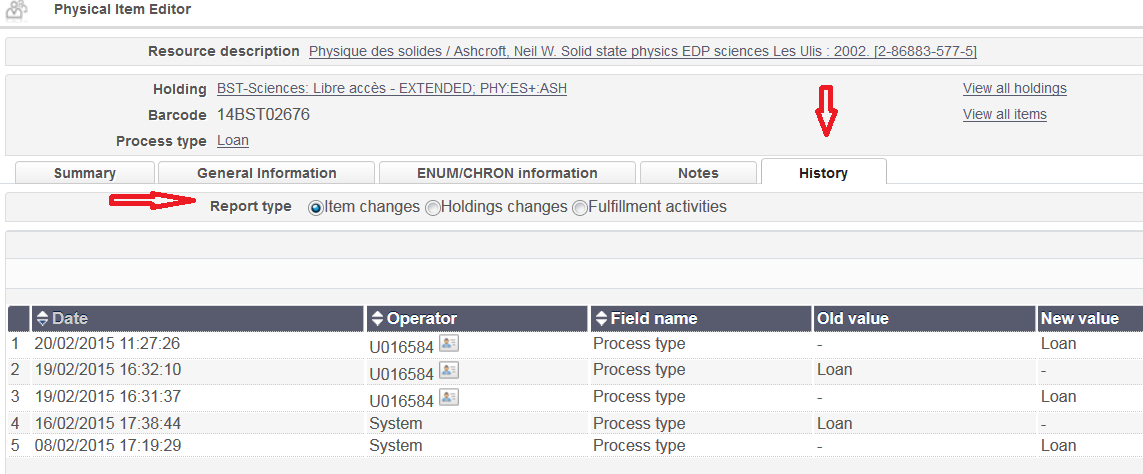 16
L’onglet « Historique »  (« History »). 2
Modifications des données de fonds (Holdings changes)
Seules les modifications sur la zone 852 sont signalées.
On visualise : le champ concerné, son ancienne valeur et sa nouvelle valeur.
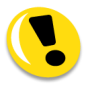 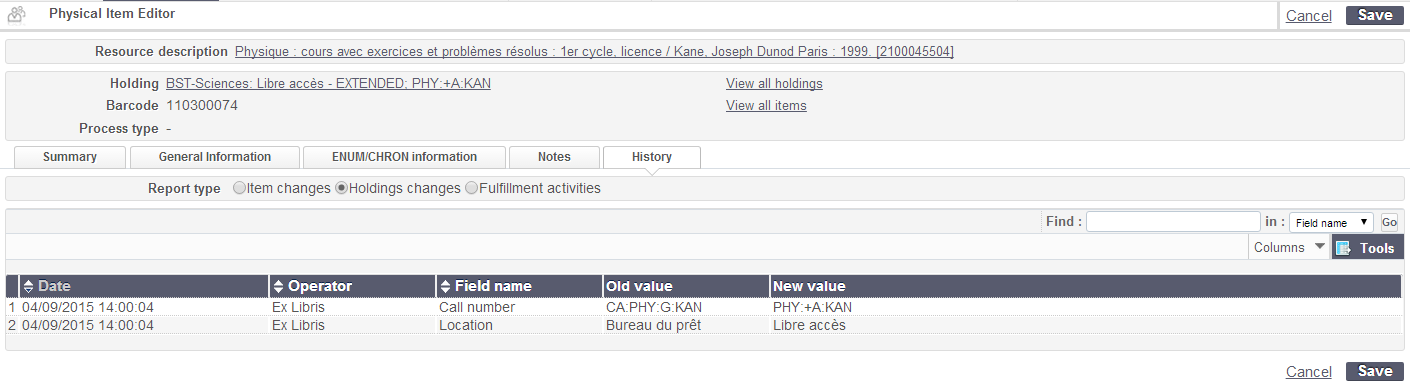 Alma @ ULg – Resource Management – Physical Item Editor
Ancienne valeur
Nouvelle valeur
Nom du champ
17
[Speaker Notes: Voir Guide (version sept. 2015, p. 573, tabl. 66)]
L’onglet « Historique »  (« History »). 3
Activités de services aux utilisateurs (Fulfillment activities)
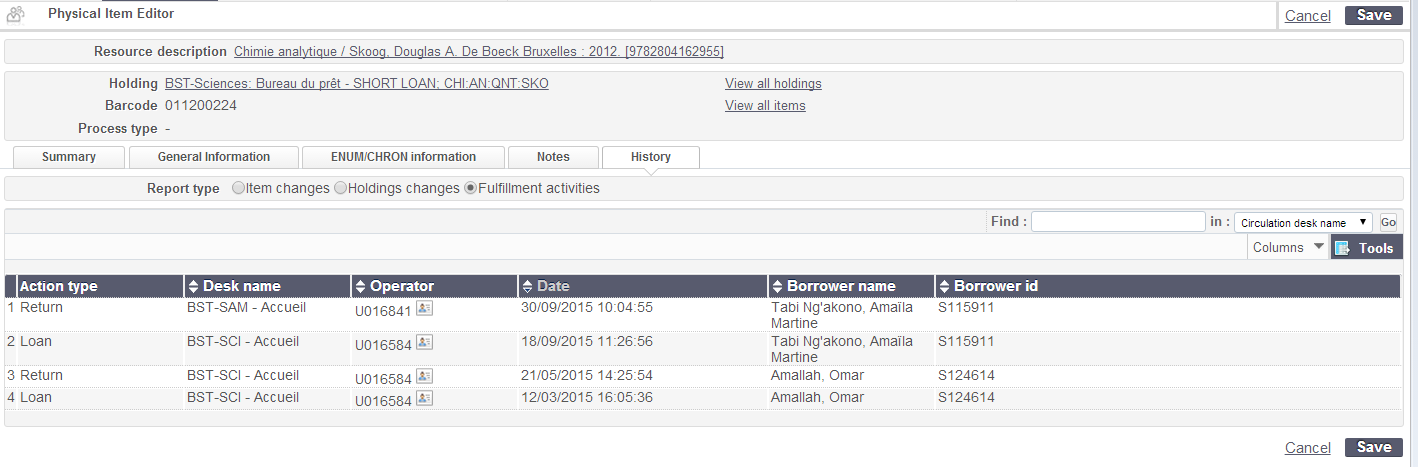 Alma @ ULg – Resource Management – Physical Item Editor
Type d’action
Nom de l’emprunteur
Identifiant
de l’emprunteur
18
Exemplaires : autres onglets
L’onglet « Résumé » (« Summary »)
contient les informations principales pour l’identification de l’exemplaire.











L’onglet « Information ENUM/CHRON » 
contient les informations relatives aux niveaux d’énumération et de chronologie pour les périodiques.
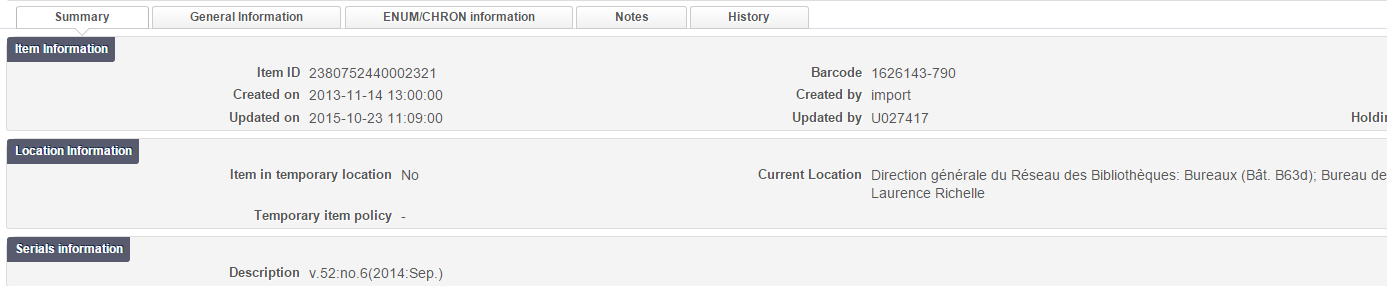 Alma @ ULg – Resource Management – Physical Item Editor
19
Actions proposées dans la liste des exemplaires. 1
Cliquer « Actions » (à droite) pour voir le détail des actions possibles
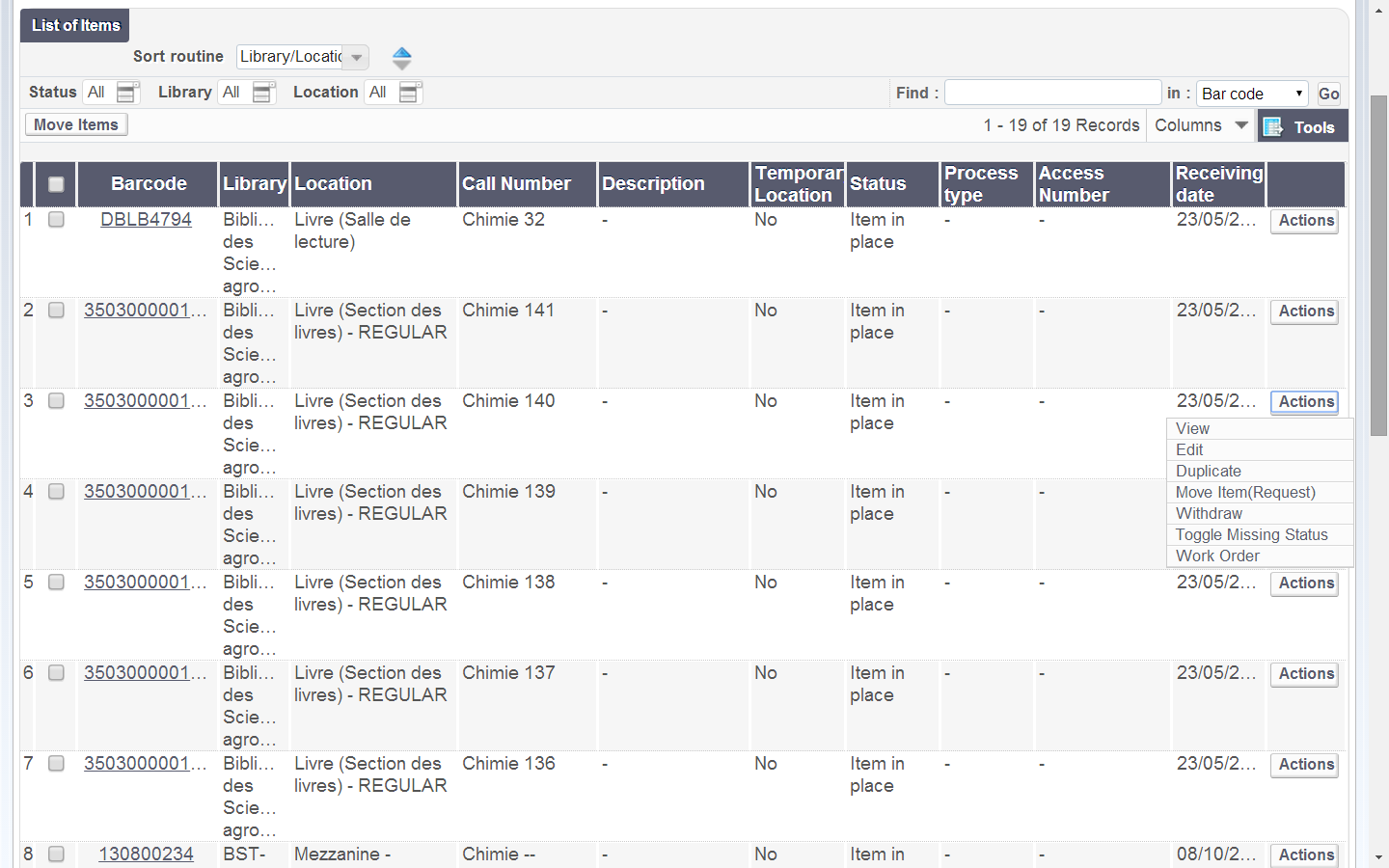 Alma @ ULg – Resource Management – Physical Item Editor
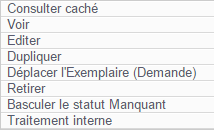 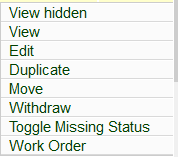 20
[Speaker Notes: Attention : les boutons au-dessus de la liste (ici Move Items uniquement) varient selon l’endroit d’où on est parti pour afficher la liste. Cf slide plus loin]
Actions proposées dans la liste des exemplaires. 2
Consulter caché (view hidden) : permet de faire afficher le contenu des colonnes qui ont été masquées de la liste par défaut
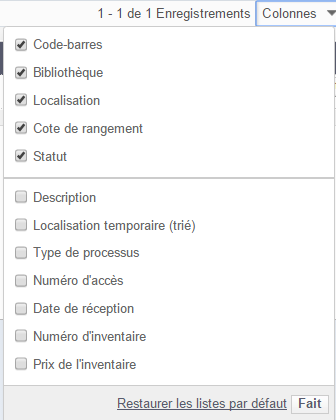 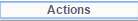 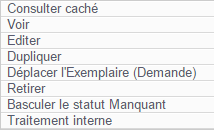 Alma @ ULg – Resource Management – Physical Item Editor
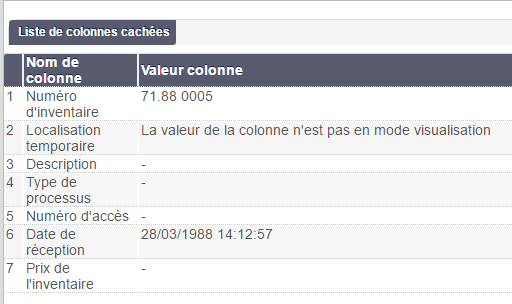 21
Actions proposées dans la liste des exemplaires. 2
Voir (View) : pour visualiser les informations relatives à l’exemplaire sans les modifier.

Editer (Edit) : ouvre le formulaire de l’exemplaire (physical item editor) et permet de modifier les données. Il s’agit des mêmes informations et onglets que celles qui sont visualisées par le biais de l’action « Voir ».

Ne pas oublier de valider les modifications apportées à l’exemplaire en cliquant sur « Enregistrer » (« Save »)

Dupliquer (Duplicate) : duplique l’exemplaire en ouvrant un nouveau formulaire et attribue automatiquement un code à barres système du type « ALMA10736 ».

TOUTES les informations de l’exemplaire dupliqué sont reprises pour la création du nouvel exemplaire, y compris les notes (note publique, note de services aux lecteurs, notes internes) : n’oubliez pas de contrôler les données dans le nouvel exemplaire !
Alma @ ULg – Resource Management – Physical Item Editor
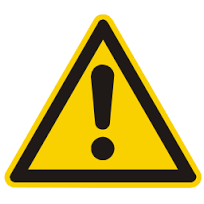 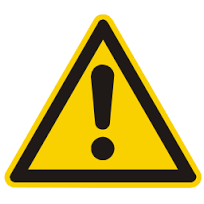 22
Actions proposées dans la liste des exemplaires. 4
Déplacer l’Exemplaire (demande) (Move Item (Request)) : ouvre le formulaire qui permet d’introduire une demande (request) de déplacement (temporaire ou permanent) de l’exemplaire vers une autre bibliothèque.
La bibliothèque propriétaire reçoit la demande et décide de la suite à donner.
La fonctionnalité n’offre pas d’intérêt pour les déplacements de documents au sein de sa propre bibliothèque ou pour les transferts d’ouvrages entre bibliothèques que vous effectuez livre en main. Dans ces cas, il est bien plus efficace de modifier les données directement dans la notice de fonds (Holding) via le metadata editor.

Ce type de demande de transfert est 
vu en détail dans le support de formation
Fulfillment 2 (FF2) : Formation (2e tableau)
Alma @ ULg – Resource Management – Physical Item Editor
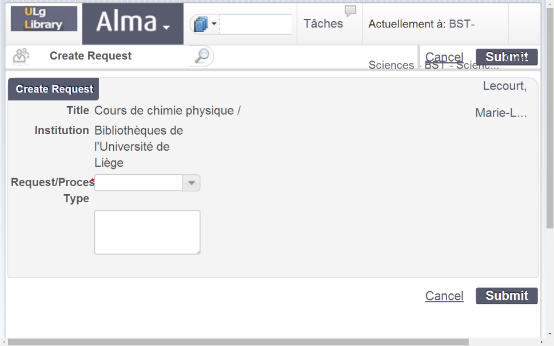 23
Actions proposées dans la liste des exemplaires. 3
Retirer (Withdraw) : supprime l’exemplaire sélectionné  (*). Cette fonctionnalité est accessible avec le rôle d’opérateur d’inventaire physique – étendu, et uniquement dans les limites du périmètre (bibliothèque) associé au rôle.

Basculer le statut manquant (Toogle missing status) :  permet de déclarer l’exemplaire « manquant », ce qui revient à lui attribuer un « type de processus » (« process type ») « manquant » (« missing »). 
 l’exemplaire concerné est donc renseigné « pas en rayon » (« Item not in place »).

Pour rendre à nouveau disponible un exemplaire déclaré manquant, il suffit de cliquer à nouveau sur « Toogle missing status »

Traitement interne (Work order) : permet d’intégrer l’exemplaire à un processus de traitement interne. Les WO font l’objet d’un support de formation spécifique.
Alma @ ULg – Resource Management – Physical Item Editor
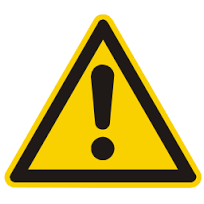 24
Actions proposées dans la liste des exemplaires. 5
A partir de la liste des exemplaires attachés à un même HOL, plusieurs actions vous sont proposées :  













 Pour afficher la liste des exemplaires attachés à un même HOL, 2 possibilités :
partir de la recherche « Physical items » (voir dia 3) 
Partir de la recherche « All titles » => Lien Holdings => Actions –> View items
La recherche « Physical titles » offre la même possibilité que « All titles » sauf si un seul HOL est attaché à la notice. Dans ce cas, le HOL est directement édité et le bouton « Actions » n’est pas disponible.
A partir de la liste globale des exemplaires (tous HOL confondus, à partir de la recherche All titles ou Physical titles), seules les actions « Change Holdings » et « Relink to another Bib » sont proposées.
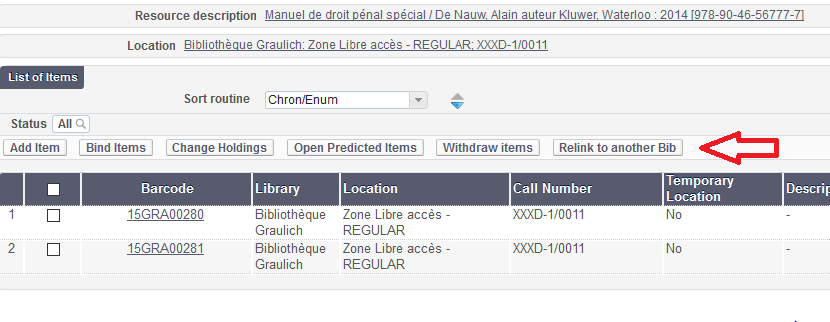 Alma @ ULg – Resource Management – Physical Item Editor
25
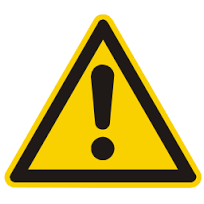 [Speaker Notes: « Change holdings » remplace « Move items » (Mise à jour novembre 2016)]
Actions proposées dans la liste des exemplaires. 6
ajouter un exemplaire (Add item) vous permet d’ajouter un exemplaire supplémentaire sous le même HOL
Reliure (Bind items) permet de fusionner des exemplaires dans le cadre de la reliure. 
Ouvrir les exemplaires prévus (Open predicted items) permet d’ouvrir les exemplaires de périodiques basés sur les modèles prévisionnels. 
Ces 2 fonctionnalités Reliure et Ouverture des exemplaires prévus sont abordées dans le support de formation Print serials : bulletinage & modèles prévisionnels.
Modifier la collection (Change Holdings) permet de détacher un (ou des) exemplaire(s) du HOL auquel il(s) est (sont) attaché(s) et de le(s) rattacher à un autre HOL dépendant de la même notice bibliographique. Il suffit de cocher les exemplaires concernés, de cliquer sur « Modifier la collection » et de sélectionner dans la liste proposée le HOL auquel vous souhaitez rattacher vos exemplaires.

	Nouveau (déc. 2016) : Si vous souhaitez déplacer un exemplaire d’une notice bibliographique vers une autre, c’est maintenant possible (nouvelle fonctionnalité « Relink to another bib ». Alma ne déplace plus obligatoirement d’une notice bibliographique à une autre le couple HOL-Exemplaire(s). Voir aussi la partie de la formation relative aux HOL la fonction Relink
Alma @ ULg – Resource Managem)ent – Physical Item Editor
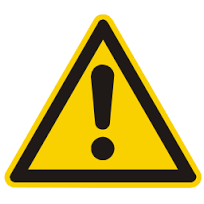 26
[Speaker Notes: « Change holdings »/ « Modifier la collection » remplace « Move items » (Mise à jour novembre 2016)]
Actions proposées dans la liste des exemplaires. 7
Si vous avez un rôle d’opérateur d’inventaire physique – étendu, vous avez la possibilité de supprimer des exemplaires, dans la limite du périmètre (bibliothèque) associé au rôle.
Retirer des exemplaires (Withdraw items) permet de supprimer 1 ou plusieurs exemplaires  ou tous les exemplaires à la fois.
Alma @ ULg – Resource Management – Physical Item Editor
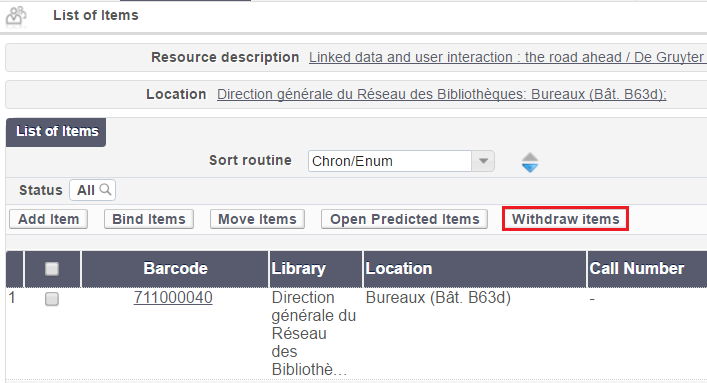 27
Actions proposées dans la liste des exemplaires. 8
Si vous avez un rôle d’opérateur d’inventaire physique – étendu, vous avez la possibilité de supprimer des exemplaires, dans la limite du périmètre (bibliothèque) associé au rôle.
Lier à une autre notice bib (Relink to another bib) permet de déplacer 1 exemplaire (seul) vers une autre notice bibliographique.









	Permet de rechercher la notice dans le répertoire et de la 		sélectionner.
Alma @ ULg – Resource Management – Physical Item Editor
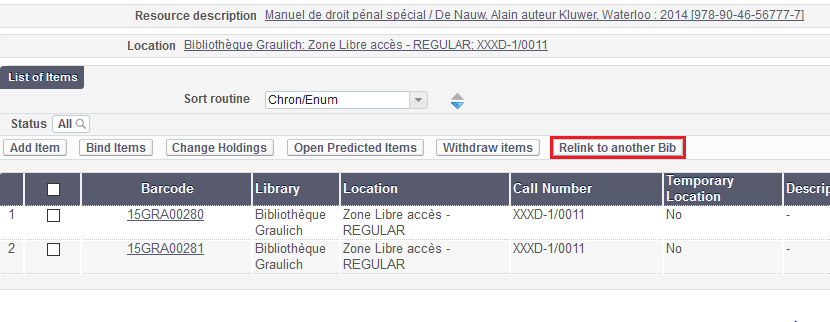 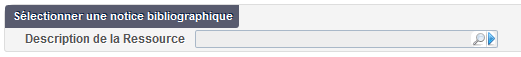 28
L’arborescence BIB – HOL – Exemplaires (1)
Selon le principe du Marc, la notice bibliographique d’un document physique chapeaute une ou plusieurs notice(s) de fonds (holding). A chaque notice HOL est (sont) attaché(s) un ou plusieurs exemplaire(s).
	Nécessité d’avoir une vision claire de l’arborescence BIB – HOL – Exemplaires avant toute modification ou suppression d’exemplaire !

Pour visualiser aisément l’arborescence :
Effectuez la recherche en « All titles » (et non en « Physical items » ni en « Physical titles »)
Dans la liste des résultats de recherche, cliquez sur le bouton « Holdings » de la notice qui vous intéresse.
Alma @ ULg – Resource Management – Physical Item Editor
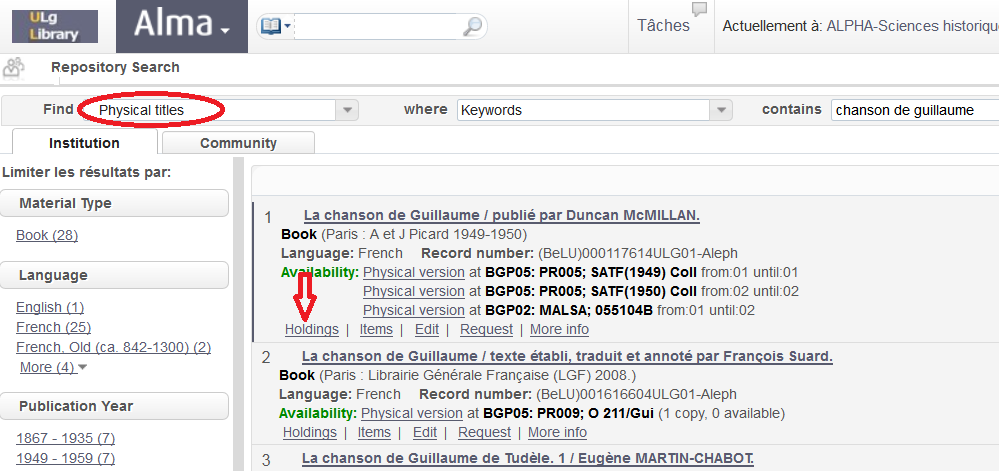 29
L’arborescence BIB – HOL – Exemplaires (2)
Vous visualisez à présent la liste des Holdings attachés à la notice bibliographique qui vous intéresse.
La colonne « No. of items » indique le nombre d’exemplaires qui sont  attachés au HOL,
La colonne «  Available » indique le nombre d’exemplaires disponibles qui sont attachés au HOL.
A droite de chaque Holding se trouve un bouton « Actions ». L’option « View items » vous permet de visualiser les exemplaires attachés au HOL que vous avez sélectionné.
De cette manière, vous avez une vision claire de l’arborescence BIB – HOL – Exemplaire.
Alma @ ULg – Resource Management – Physical Item Editor
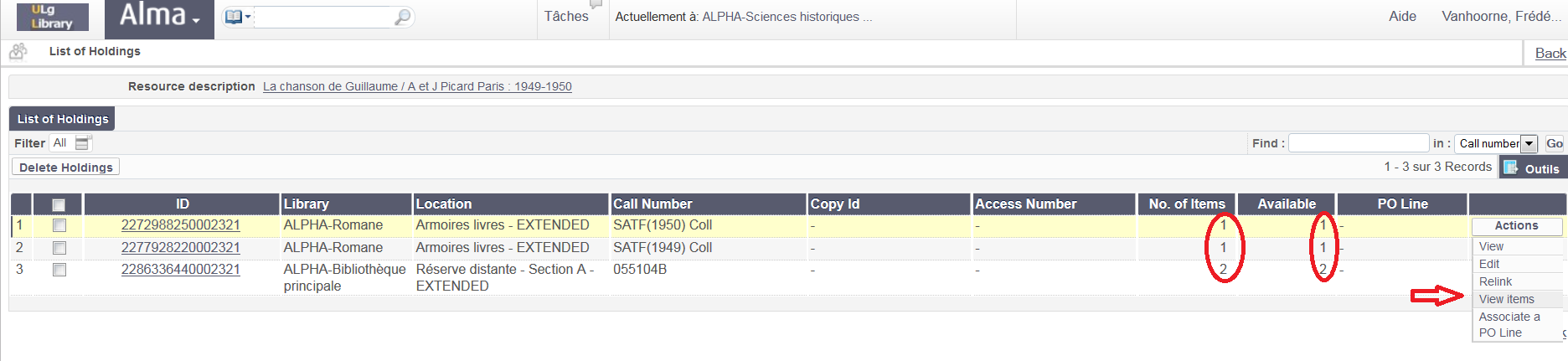 30
Supprimer un exemplaire unique et son holding
Recherche par « physical item » 

On peut supprimer directement l’exemplaire en choisissant l’option « Retirer » (« Withdraw ») en dessous de la notice :
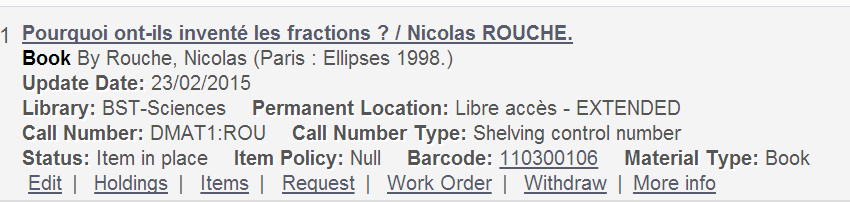 Alma @ ULg – Resource Management – Physical Item Editor
Recherche par « All titles » ou « Physical titles »

Ici, le bouton « Retirer » (« Withdraw ») n’apparaît pas dans la liste de résultats. 
Visualiser la liste des exemplaires en cliquant sur « Items »
Au sein des Actions proposées, sélectionner « Retirer », ou cliquer directement sur le bouton « Retirer des exemplaires »
31
Supprimer un exemplaire unique et son holding
Une confirmation vous est alors demandée.

Si l’exemplaire est en cours de traitement interne (work order), 
la demande de confirmation est différente :
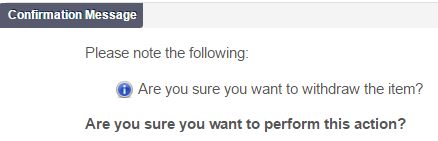 Alma @ ULg – Resource Management – Physical Item Editor
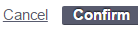 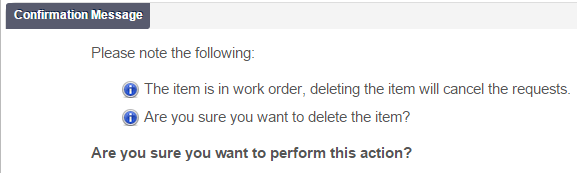 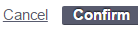 32
Remarque : il n’y a pas d’alerte lorsque l’exemplaire est en transit. La demande de transit est également supprimée lorsque l’exemplaire est supprimé.
Supprimer un exemplaire unique et  son holding
Un second message signale qu’aucun exemplaire n’est plus attaché au HOL et propose :
 de maintenir le HOL inchangé (Don’t change the holding record)
 de supprimer le HOL (Delete the holdings record)
 de maintenir le HOL sans le publier dans Primo (Suppress from    externalization).
 de supprimer la notice bibliographique qui n’a pas d’autre notice de fonds / HOL (Delete bibliographic record that have no other holdings)
Alma @ ULg – Resource Management – Physical Item Editor
New 
Sept. 2016
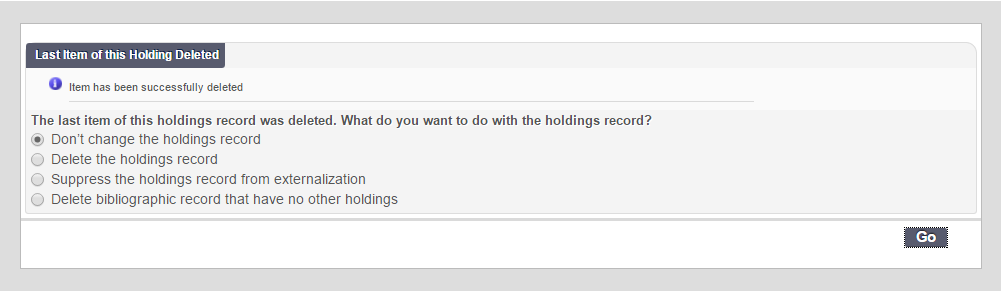 33
N.B. : par défaut, c’est la 1ère option « Don’t change the holdings record » qui est cochée
Supprimer un exemplaire unique et  son holding
Option Don’t  change the holdings record
Choisir cette option si le holding doit être conservé.
Un message signale que l’exemplaire a bien été supprimé.

  * Si la suppression a été faite à partir de l’éditeur d’exemplaire physique (physical item editor), il est possible  de visualiser puis d’éditer la notice de fonds (holding) ou la notice bibliographique.
Alma @ ULg – Resource Management – Physical Item Editor
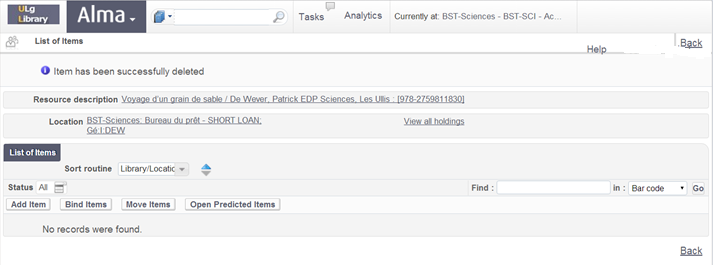 34
Supprimer un exemplaire unique et  son holding
Option Suppress the holdings record from externalization

Permet de conserver la notice de fonds (holding), dépourvue de tout exemplaire, dans Alma, mais sans la publier dans Primo.

Option Delete the holdings record

Permet de supprimer la notice Holding tout en conservant la notice bibliographique.  
Si on se rend compte, par la suite, que cette notice bibliographique n’a pas d’autre HOL, qu’elle n’est reliée à aucune autre notice bibliographique et qu’elle ne doit pas être conservée, le rôle « Cataloger extended » peut la supprimer dans le metadata editor. 

DANS LES 3 CAS : éviter de laisser dans le répertoire une notice bibliographique isolée (dépourvue de tout inventaire) ou une notice bibliographique associée à une notice de fonds sans exemplaire si ce n’est pas requis par un traitement bibliographique spécifique (notices liées) 
=> Toujours vérifier l’arborescence avant de supprimer l’exemplaire et choisir la dernière option si la notice bibliographique peut être supprimée également.
Alma @ ULg – Resource Management – Récupération des données
35
Supprimer un exemplaire unique et  son holding
Option Delete bibliographic record that have no other holding
Permet de supprimer, à la fois, le holding et la notice bibliographique. 
! Si la notice est reliée à d’autres notices bibliographiques, il n’y a pas d’alerte
La zone de lien, si elle présente dans l’autre notice, n’est forcément pas supprimée de cette autre notice
Dans tous les cas, la notice restante, même si elle ne contient pas la zone de lien,  n’est pas republiée sur Primo : le lien reste donc utilisable dans Primo mais ne débouche sur aucun résultat !
 Avant de commencer la procédure, toujour vérifier la présence de notices liées (par ex. via le bouton « Plus d’info  » ( « More info »)
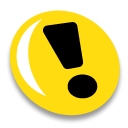 Alma @ ULg – Resource Management – Physical Item Editor
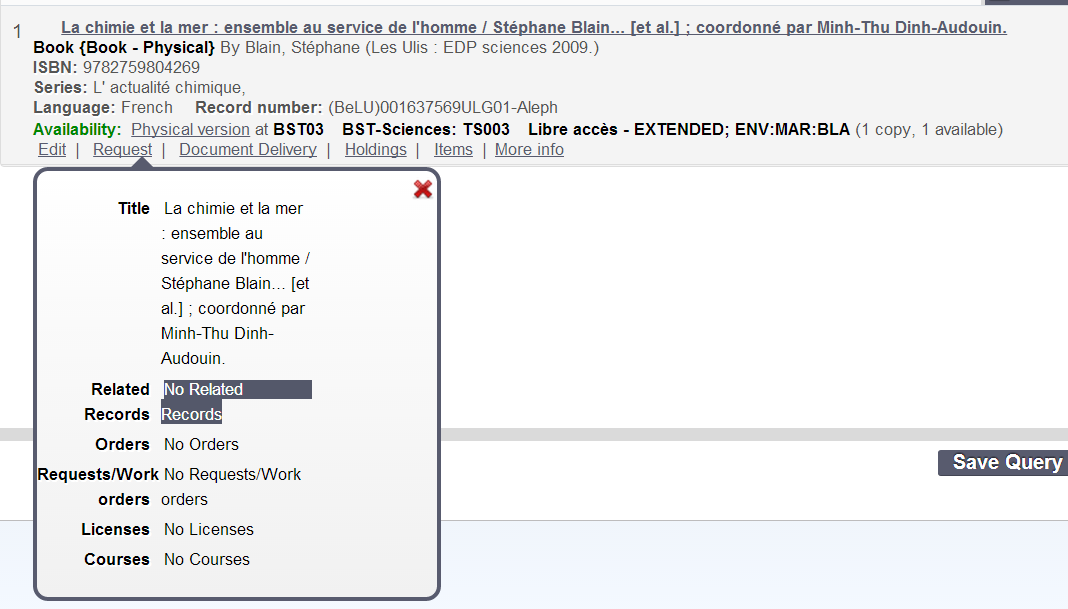 36
No related records
Supprimer un exemplaire unique et  son holding
Si on choisit cette option, cet écran s’affiche, indiquant ces infos pour rappel
Message de confirmation
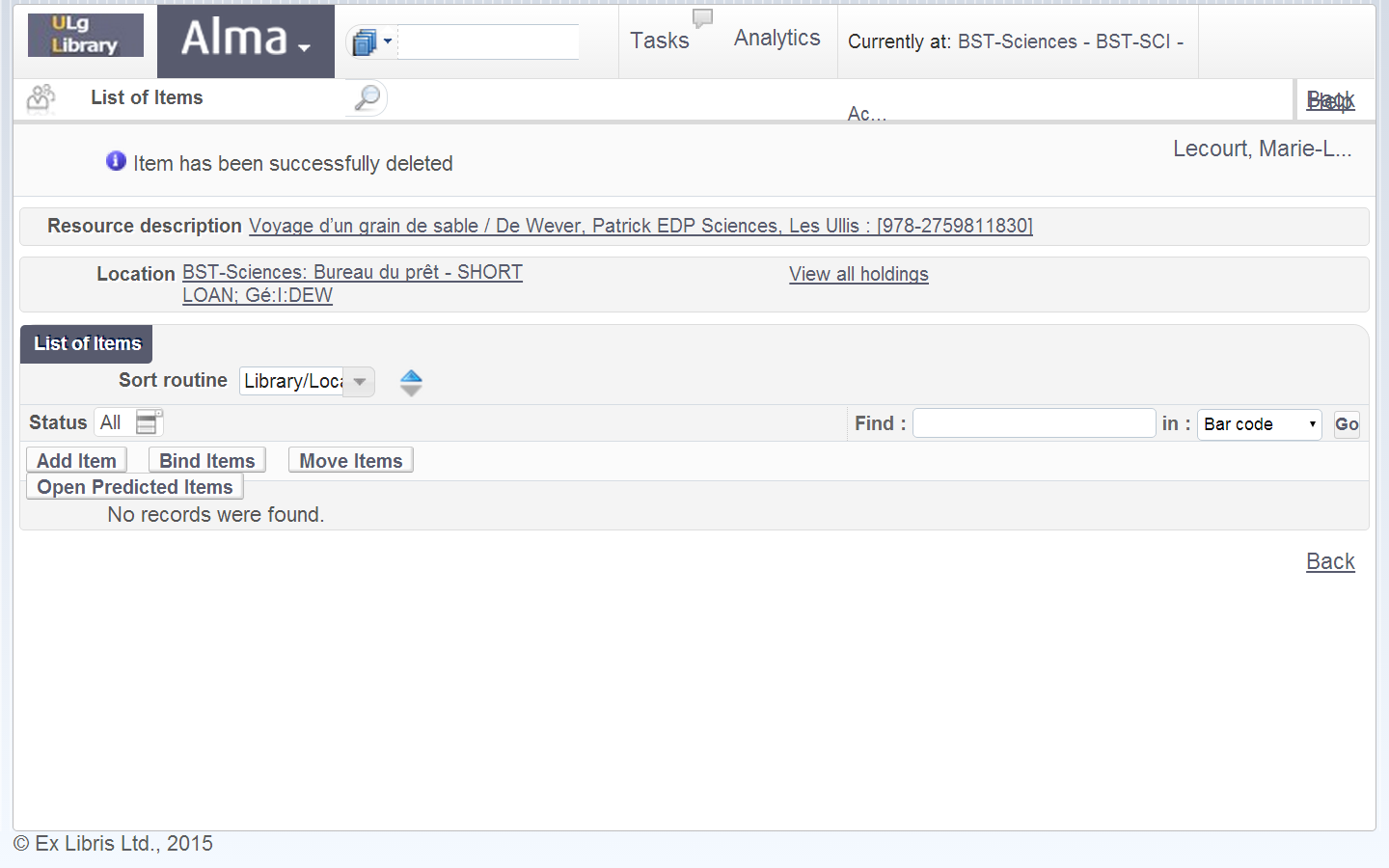 Alma @ ULg – Resource Management – Récupération des données
Notice supprimée
Holding supprimé
Si on clique « View all holding », 
un message signale qu’il n’y a plus aucun holding attaché à la notice bibliographique.
37
Supprimer un exemplaire unique et  son holding
Retour à la notice bibliographique et son inventaire :
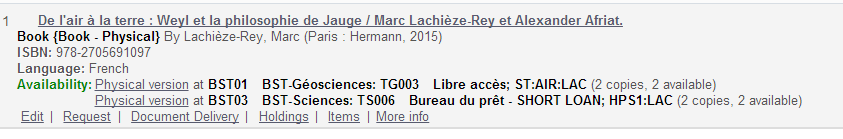 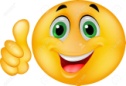 la notice bibliographique n’a pas été supprimée
les autres holdings ont bien été conservés
Si on est sûr que la notice bibliographique n’est liée à aucune autre, on peut choisir cette option sans crainte de voir disparaître les autres holdings et la notice bibliographique elle-même. 

Avantage : c’est une manière de s’assurer que la notice bibliographique ne demeurera pas isolée dans le cas où s’il s’agit bien d’un exemplaire unique rattaché à un holding unique, même si on n’a plus en tête le détail de l’inventaire.
Alma @ ULg – Resource Management – Physical Item Editor
38
Supprimer un exemplaire dépendant d’un HOL qui en chapeaute plusieurs.
Si l’exemplaire n’est pas isolé (autres exemplaires associés à d’autres notices de fonds),  seul le holding (ne comportant plus aucun exemplaire) sera supprimé
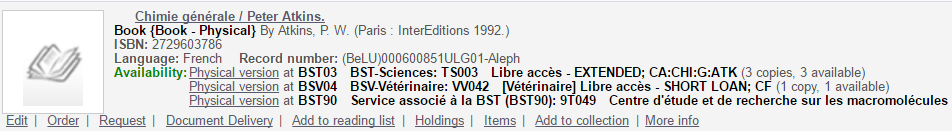 Alma @ ULg – Resource Management – Physical Item Editor
Afficher la liste des exemplaires et sélectionner l’exemplaire à supprimer. À partir d’une recherche « All titles », le lien vers les exemplaires ne propose pas le bouton Retirer (Withdraw) : il faut passer par le bouton Actions pour trouver la fonction de suppression.
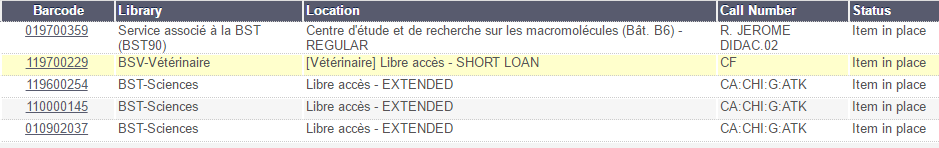 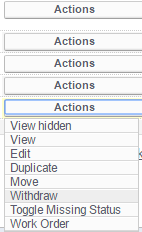 39
Supprimer un exemplaire dépendant d’un HOL qui en chapeaute plusieurs.
Recherche Physical items
Dans les actions proposées sous la notice : cliquer sur le lien « withdraw ». 
Recherche All titles ou Physical titles  
Dans les actions proposées sous la notice : cliquer sur le lien « Items » puis, dans la liste, cliquer sur le bouton Actions associé à cet exemplaire et choisir « withdraw ». 
Si vous affichez la liste des exemplaires à partir de la liste des notices holdings,  le bouton d’action « Withdraw items » est accessible directement.
Alma @ ULg – Resource Management – Physical Item Editor
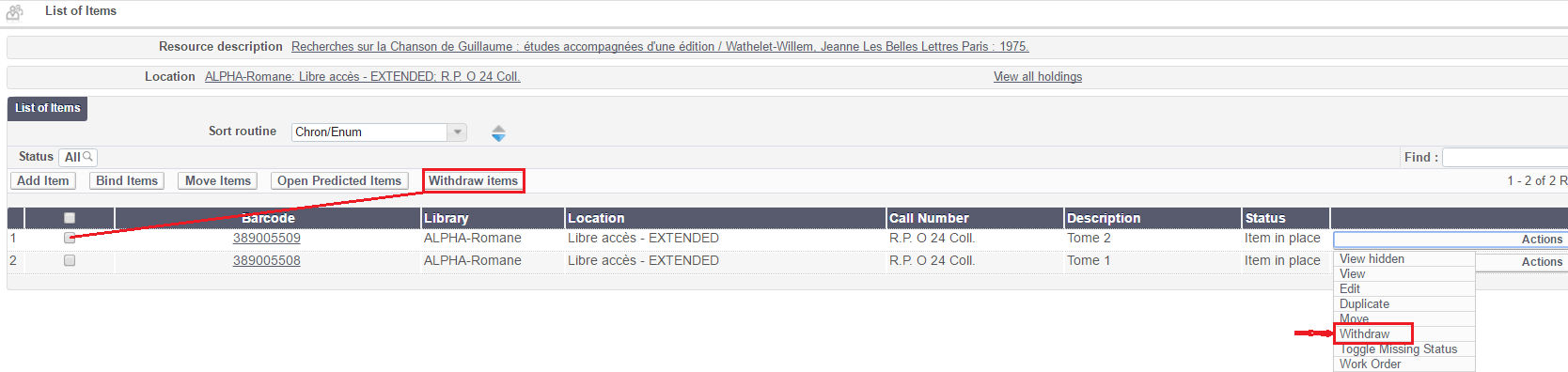 40
Ajouter un exemplaire à une notice HOL existante
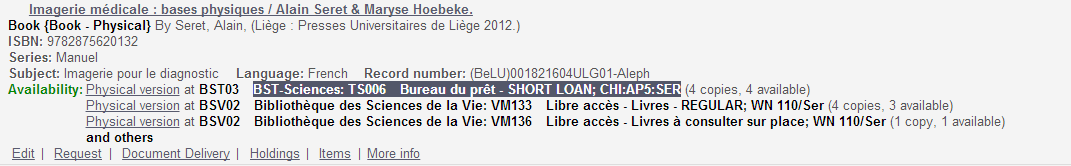 Alma @ ULg – Resource Management – Physical Item Editor
Visualiser les holdings en cliquant sur « Holdings » en dessous de la notice.
41
Sélectionner le holding auquel il faut ajouter un exemplaire 

dans les actions cliquer sur « view items ».
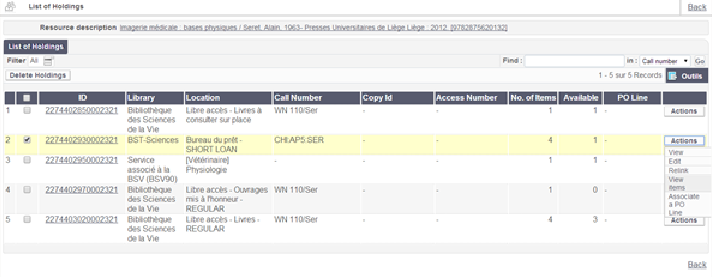 Alma @ ULg – Resource Management – Physical Item Editor
42
En haut à gauche, cliquer sur « add item »
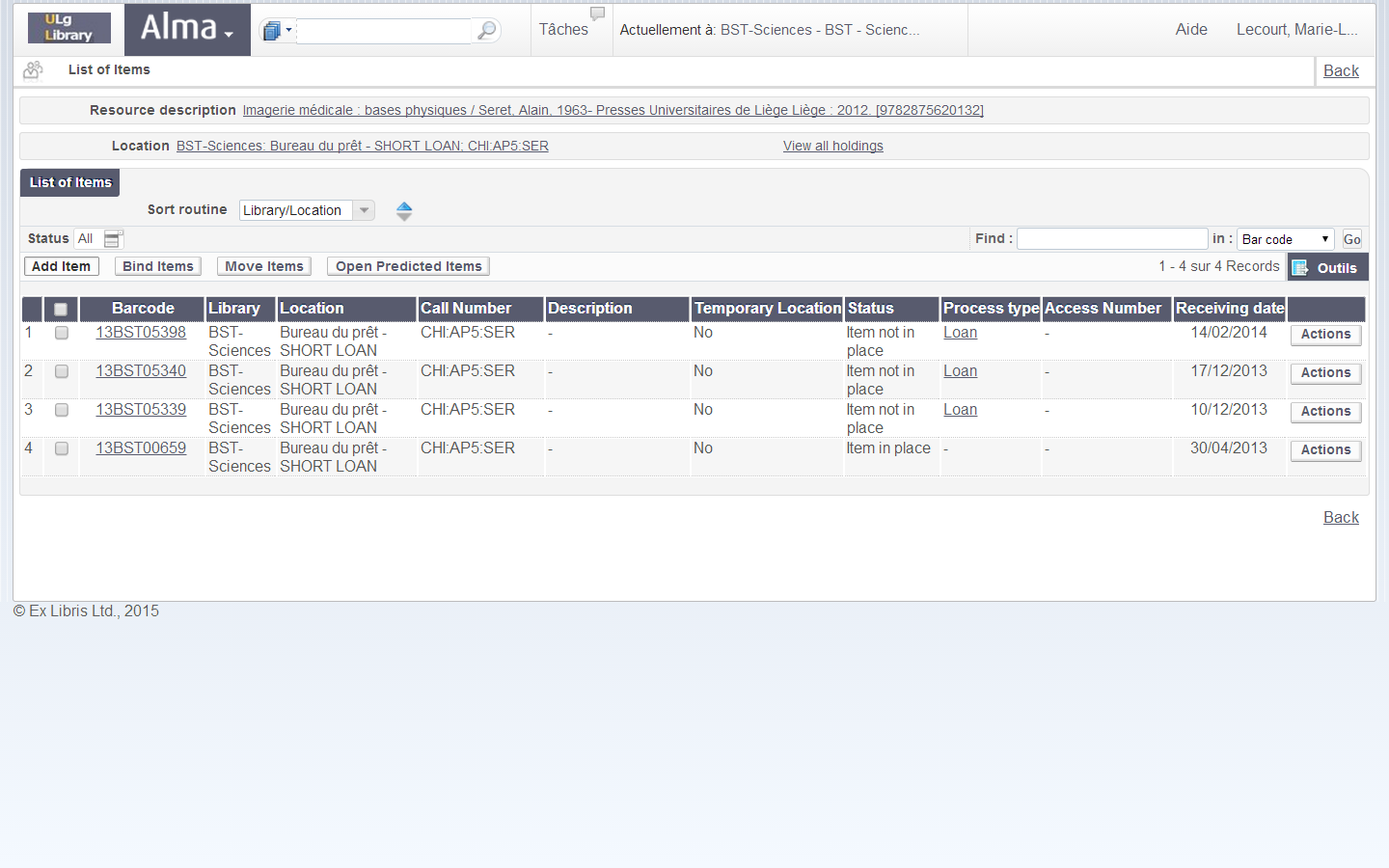 Alma @ ULg – Resource Management – Physical Item Editor
 le formulaire à compléter s’affiche
43
.
Référence bibliographique
Holding
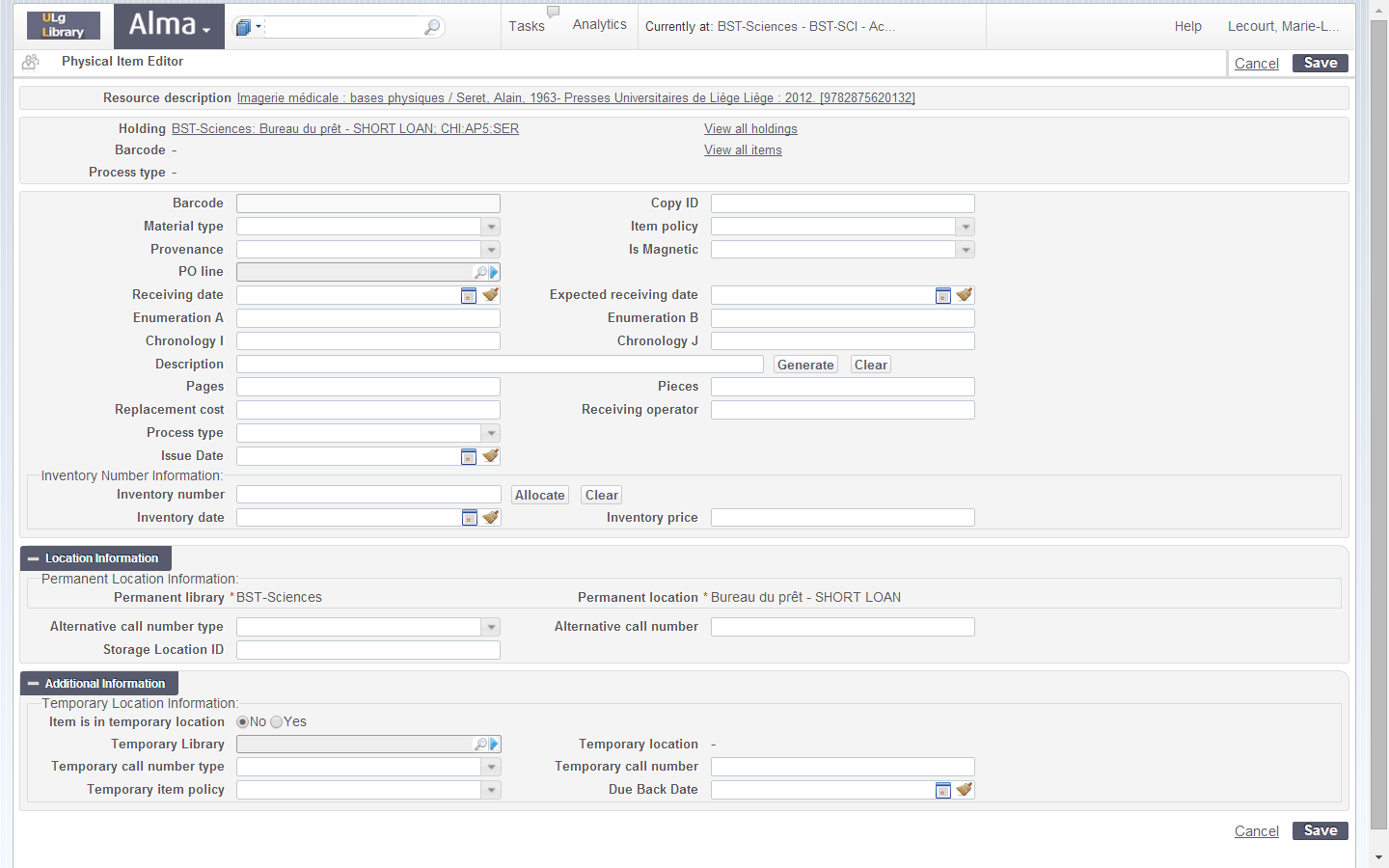 Alma @ ULg – Resource Management – Physical Item Editor
44
Sauvegarder les données une fois qu’elles ont été encodées : cliquer « Save ».
 Retour à la liste des exemplaires : on visualise le nouvel exemplaire créé
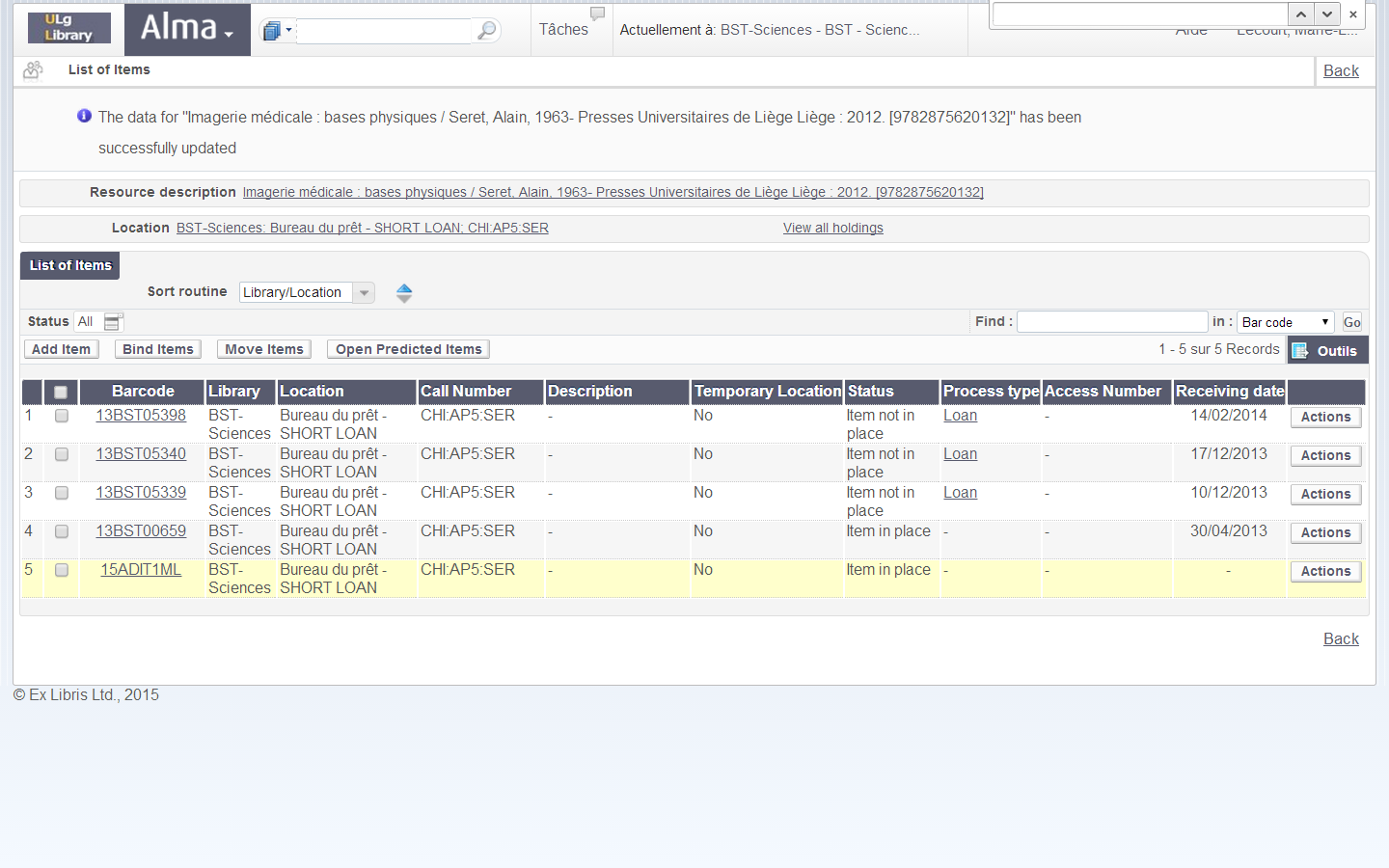 Alma @ ULg – Resource Management – Physical Item Editor
45
Nouvel item
Cliquer « Back » pour clore la procédure
Autre exemple : ajout d’un volume particulier pour une localisation donnée  :
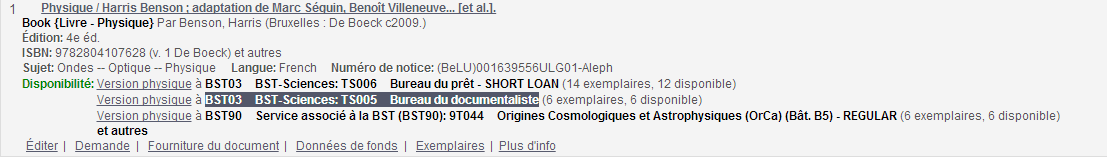 Alma @ ULg – Resource Management – Physical Item Editor
Même procédure : 
visualiser les holdings : plusieurs holdings concernant différentes bibliothèques
choisir le holding qui convient
46
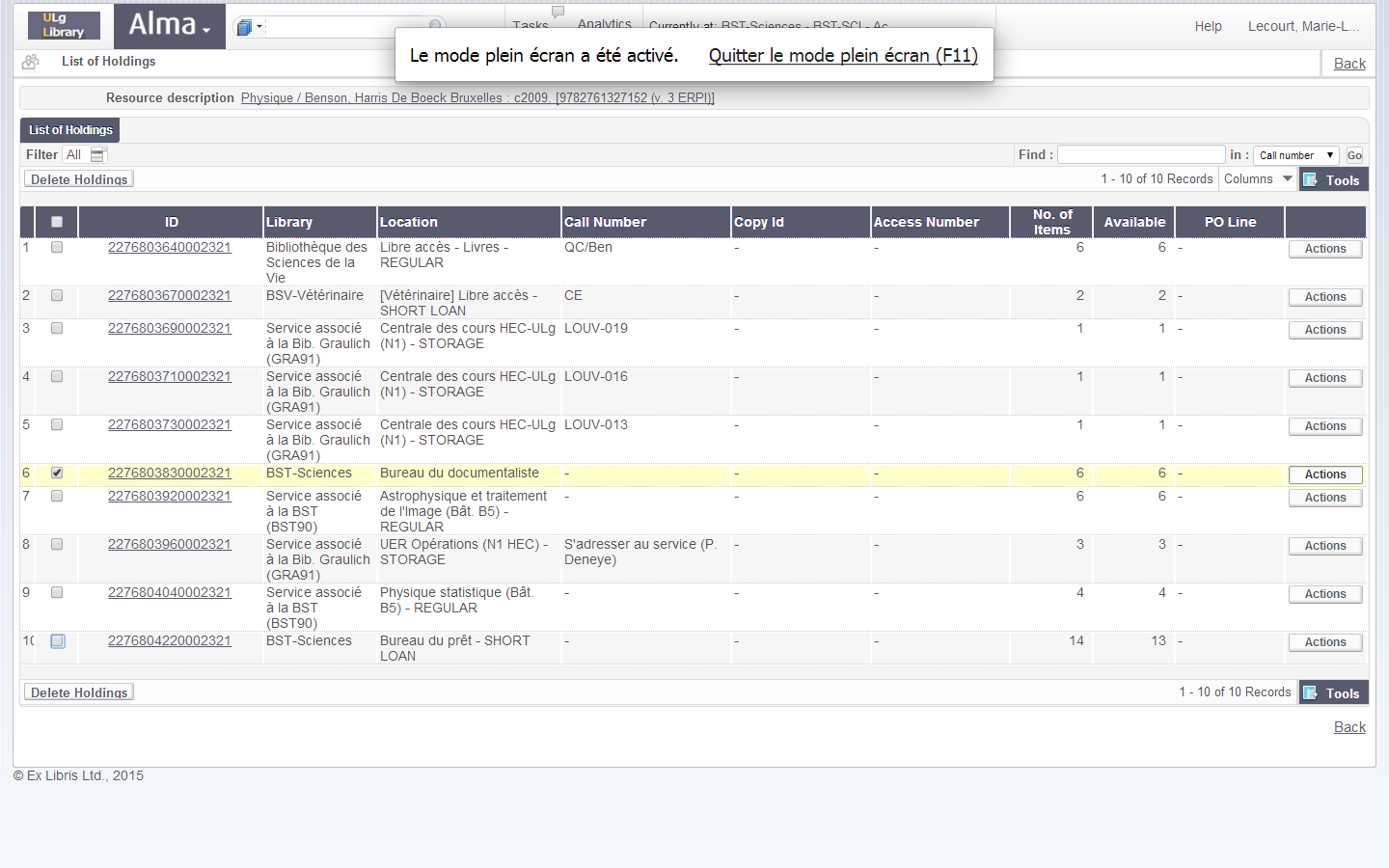 Alma @ ULg – Resource Management – Physical Item Editor
Localisation choisie pour l’ajout du nouvel exemplaire
47
Liste des exemplaires
 Présence de la zone « description » qui permet de distinguer les différents exemplaires.
 Bouton « Add Item » qui permet de créer un exemplaire supplémentaire.
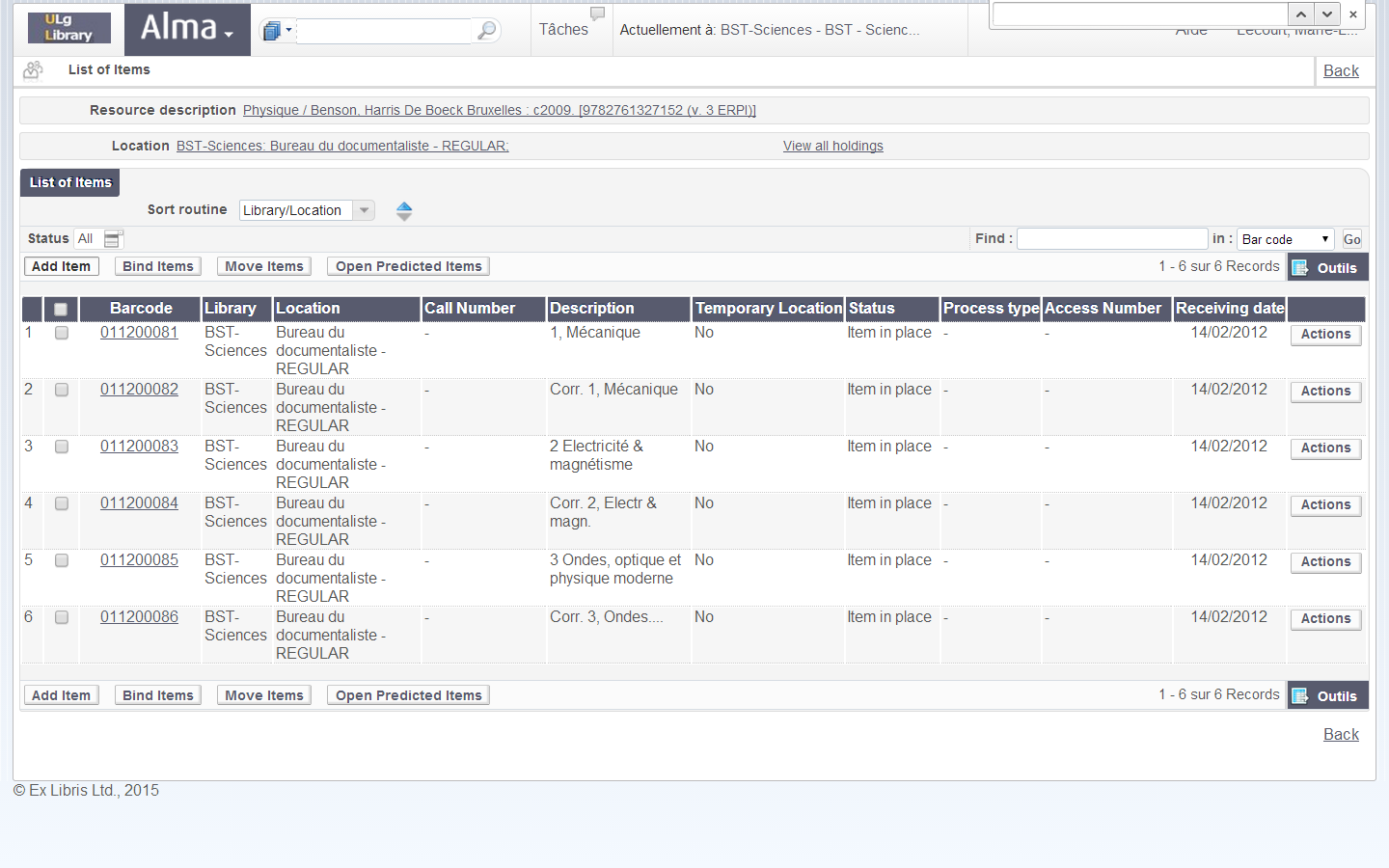 Indication du volume et de son titre spécifique
Alma @ ULg – Resource Management – Physical Item Editor
48
Ajouter un exemplaire
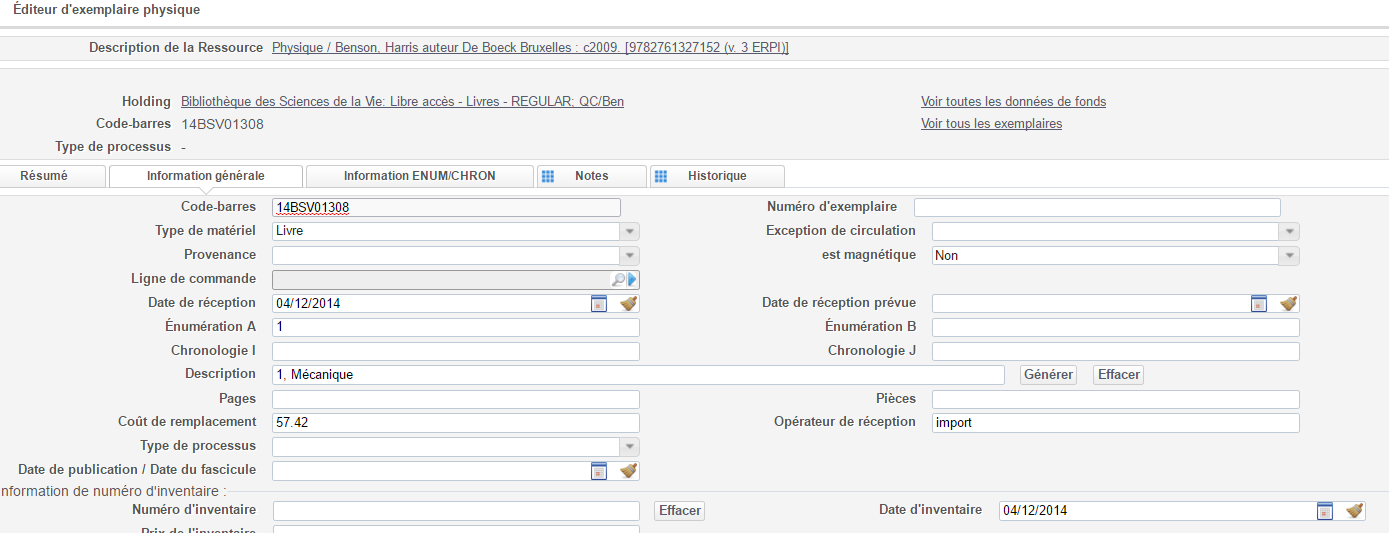 Enumération
&
Description
Alma @ ULg – Resource Management – Physical Item Editor
Indiquer le numéro de volume dans la zone « Enumeration A » (sous forme normalisée : 3, 15, etc.)
Indiquer le numéro du volume dans la zone « Description » (c’est une zone descriptive, vous pouvez donc indiquer « Tome 3 », « Volume IV », etc.)
Enregistrer l’exemplaire créé en cliquant sur « Save »
49
A l’issue de sa création, le nouvel exemplaire apparaît dans la liste des exemplaires.
Un message confirme qu’une mise à jour des données a bien été effectuée.
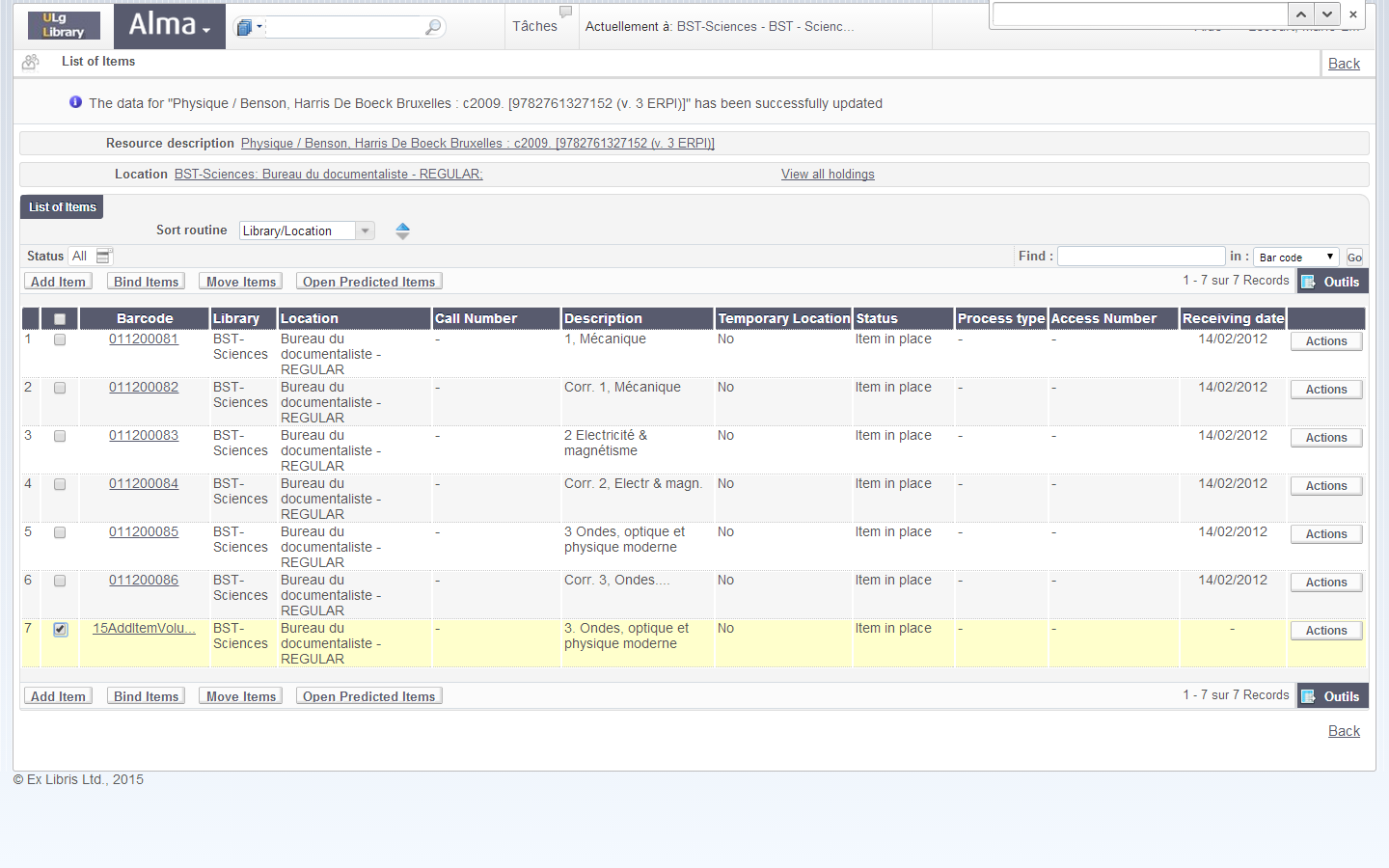 Alma @ ULg – Resource Management – Physical Item Editor
50
MODIFICATIONS  De BIBLIOTHèque, de localisation et de cote : synthèse (1)
RAPPEL : les modifications sur les exemplaires et les notices de fonds sont autorisées uniquement en fonction du périmètre associé au rôle opérateur d’inventaire physique

Modifications temporaires
 Modifications temporaires de localisation et de cote au sein d’une même bibliothèque
 via l’Éditeur d’exemplaire physique (Physical item editor),
 via le menu Services aux usagers (Fulfillment), >> Scanner les exemplaires (Scan in items) >> Modifier les informations de l’exemplaire (Change item information), option Temporaire (Temporary change) pour activer le changement et Restaurer (Restore) pour désactiver et revenir aux données initiales.

 Modifications temporaires de bibliothèque, de localisation et de cote
 de manière directe, via l’Éditeur d’exemplaire physique (Physical item editor),
 en passant par une demande (request), via la liste des exemplaires, dans les Actions, sélectionner Déplacer l’Exemplaire (Demande) (Move item (request)), option du type de demande (Move temporarily).
Alma @ ULg – Resource Management – Physical Item Editor
51
MODIFICATIONS  De BIBLIOTHèque, de localisation et de cote : synthèse (2)
RAPPEL : les modifications sur les exemplaires et les notices de fonds sont autorisées uniquement en fonction du périmètre associé au rôle opérateur d’inventaire physique

Modifications permanentes
 Modifications permanentes de localisation et de cote au sein d’une même bibliothèque
 via l’Éditeur de métadonnées (Metadata editor), éditer la notice de fonds (holding) ;
 utiliser la fonctionnalité Modifier les informations de l’exemplaire (Change item information), option « Permanent » UNIQUEMENT si la notice de fonds ne contient que la zone 852 car toute autre zone sera supprimée. (Le $$a BeLu du 852 également supprimé mais peut être ajouté lors d’un traitement par lot) ;
 ne pas modifier la localisation à partir de l’Éditeur d’exemplaire physique (Physical item editor) : ne permet pas de modifier la cote et modifie la notice de fonds de manière erronée.

 Modifications permanentes de bibliothèque, de localisation et de cote
  via l’Éditeur de métadonnées (Metadata editor), éditer la notice de fonds (holding) ;
 ne pas modifier la localisation à partir de l’Éditeur d’exemplaire physique (Physical item editor) : ne permet pas de modifier la cote et modifie la notice de fonds de manière erronée ;
 Créer une demande (request), via les « Actions » proposées dans la liste des exemplaires => Déplacer l’Exemplaire (Demande) (Move item (request)), option du type de demande (Move permanently) : procédure lourde, mais correcte. Ne permet pas de modifier la cote.
Alma @ ULg – Resource Management – Physical Item Editor
52